AAPM Computed Tomography Radiation Dose Education Slides
Many of the terms used in these slides can be found in the CT Terminology Lexicon
http://www.aapm.org/pubs/CTProtocols/documents/CTTerminologyLexicon.pdf
Last updated:  18 November 2013
Disclaimer
The information contained herein is current as of the date shown on the title slide
The master version of these slides is located at:
http://www.aapm.org/pubs/CTProtocols/documents/EducationSlides.pptx
Modification of the content of these slides is allowed. 
The modified content, including indirect or unintentional changes in the accuracy or meaning of related content, becomes the sole responsibility of the person/organization creating and/or using the edited version. 
Neither the AAPM nor the manufacturers participating in creating this slide set assume any responsibility for edited versions of these slides, or for content of oral presentations associated with the original or edited slides.
Motivation
These slides are provided to aid in understanding the factors that affect radiation dose in CT studies
Image patients wisely and gently
A CT study should use as little radiation as possible, while still meeting the image quality needs of the exam
A CT study that is non-diagnostic because the radiation dose is too low may require rescanning the patient – increasing the total patient dose
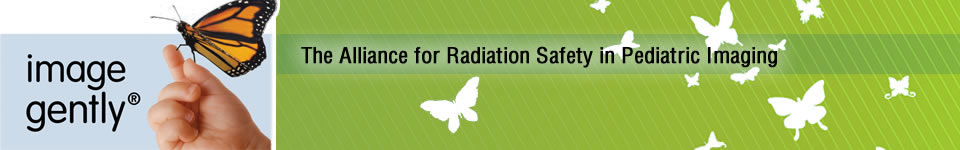 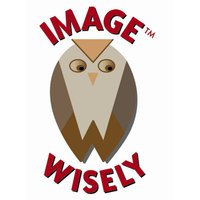 imagegently.org		              imagewisely.org
Outline
What is Dose?
Acquisition Parameter Settings
Dose Modulation and Reduction
Dose Display
What Is Dose?
Volume Computed Tomography Dose Index (CTDIvol) is a standardized parameter to measure Scanner Radiation Output
CTDIvol is NOT patient dose
CTDIvol is reported in units of mGy for either a 16-cm (for head exams) or 32-cm (for body exams) diameter acrylic phantom
For the same technique settings, the CTDIvol reported for the 16-cm phantom is about twice that of the 32-cm phantom
The reported CTDIvol is based on measurements made by the manufacturer in a factory setting
In these slides, the term "patient dose" is used to describe the absorbed dose to a patient, while the generic term "dose" refers to CTDIvol
[Speaker Notes: Bauhs, J. A., Vrieze, T. J., Primak, A. N., Bruesewitz, M. R., & McCollough, C. H. (2008). CT Dosimetry: Comparison of Measurement Techniques and Devices1. Radiographics, 28(1), 245-253. doi:10.1148/rg.281075024
McCollough, C. H., Primak, A. N., Braun, N., Kofler, J., Yu, L., & Christner, J. (2009). Strategies for reducing radiation dose in CT. Radiologic clinics of North America, 47(1), 27-40.
 International Electrotechnical Commission. Medical Electrical Equipment. Part 2–44: Particular requirements for the safety of x-ray equipment for computed tomography. 2.1. International Electrotechnical Commission (IEC) Central Office; Geneva, Switzerland: 2002. IEC publication No. 60601–2–44.]
How is CTDIvol related to patient dose?
CTDIvol is not patient dose
The relationship between the two depends on many factors, including patient size and composition
AAPM Report 204 introduces a parameter known as the Size Specific Dose Estimate (SSDE) to allow estimation of patient dose based on CTDIvol and patient size
For the same CTDIvol, a smaller patient will tend to have a higher patient dose than a larger patient
What is Dose?
[Speaker Notes: http://www.aapm.org/pubs/reports/RPT_204.pdf]
How is CTDIvol related to patient dose?
120 kVp at 200 mAs
120 kVp at 200 mAs
32 cm Phantom
32 cm Phantom
CTDIvol = 20 mGy
CTDIvol = 20 mGy
Both patients scanned with the same CTDIvol Patient dose will be higher for the smaller patient
What is Dose?
How is CTDIvol related to patient dose?
120 kVp at 100 mAs
120 kVp at 200 mAs
32 cm Phantom
32 cm Phantom
CTDIvol = 20 mGy
CTDIvol = 10 mGy
Smaller patient scanned with a lower CTDIvol Patient doses will be approximately equal
What is Dose?
Size Specific Dose Estimate (SSDE)
AAPM report 204 describes a method to calculate SSDE using CTDIvol 
Conversion factors based on patient size (e.g., AP or lateral width, effective diameter) are provided to estimate patient dose for a patient of that size
However, SSDE is still not the exact patient dose, as factors such as scan length and patient composition may differ from the assumptions used to calculate SSDE
SSDE is not dose to any specific organ, but rather the mean dose in the center of the scanned volume
What is Dose?
How is CTDIvol related to patient dose?
120 kVp at 200 mAs
120 kVp at 100 mAs
9 cm
27 cm
32 cm Phantom
32 cm Phantom
CTDIvol = 10 mGy
SSDE = 13.2 mGy
CTDIvol = 20 mGy
SSDE = 13.2 mGy
Patients have equivalent SSDE
What is Dose?
Why Use CTDIvol?
CTDIvol provides information about the amount of radiation used to perform the study
CTDIvol is a useful index to track across patients and protocols for quality assurance purposes 
CTDIvol can be used as a metric to compare protocols across different practices and scanners when related variables, such as resultant image quality, are also taken in account 
The ACR Dose Index Registry (DIR) allows comparison across institutions of CTDIvol for similar exam types (e.g., routine head exam)
What is Dose?
[Speaker Notes: 1. McCollough, C. H., Leng, S., Yu, L., Cody, D. D., Boone, J. M., & McNitt-Gray, M. F. (2011). CT Dose Index and Patient Dose: They are Not the Same Thing, EDITORIAL, Radiology 259(2), 311-316.]
Dose Length Product
The Dose Length Product (DLP) is also calculated by the scanner 
DLP is the product of the length of the irradiated  scan volume and the average CTDIvol over that distance
DLP has units of mGy*cm
What is Dose?
Useful Concepts/Terms
The relationships between acquisition parameters and CTDIvol described in the following slides assume all other parameters are held constant
The relationship between a parameter and CTDIvol  is often described as proportional in some way
The symbol µ is used to indicate “proportional to”
Directly proportional means that a change in the parameter results in the same change in CTDIvol 
Example: Doubling the rotation time from 0.5 to 1.0 seconds will double the CTDIvol
Inversely proportional means that a change in a parameter has the opposite effect on CTDIvol
Example: Doubling the pitch from 1 to 2 will reduce the CTDIvol by half
Acquisition Parameter Settings
Acquisition Parameters define the technique that will be used and how the scan will proceed
Acquisition Parameters are set in the user interface where scans are prescribed
Changing a single Acquisition Parameter while holding everything else constant will typically affect the CTDIvol  for that scan
The following slides describe what that affect is for each parameter
Scan Mode
CT Scanners offer a variety of Scan Modes which describe how the table moves during an exam
 Scan Modes include
Axial
Helical or Spiral 
Dynamic
The Acquisition Parameters that affect CTDIvol may change amongst different Scan Modes
Acquisition Parameter Settings
Dynamic Scan Mode Notes
In the Dynamic Scan Mode multiple acquisitions covering the same body region are acquired. Examples of these study types include:
Perfusion Studies
Bolus Tracking Studies
Test Bolus Studies
Dynamic Scans often have large CTDIvol values because the scanner reports the sum of the CTDIvol values from each rotation
The reported CTDIvol is NOT skin dose or organ dose
Acquisition Parameter Settings
[Speaker Notes: Bauhs, J. A., Vrieze, T. J., Primak, A. N., Bruesewitz, M. R., & Mccollough, C. H. (2008). CT Dosimetry : Comparison of Measurement Techniques and Devices. Radiographics, 28(1), 245-254.
Zhang, D., Cagnon, C. H., Villablanca, J. P., McCollough, C. H., Cody, D. D., Stevens, D. M., Zankl, M., et al. (2012). Peak Skin and Eye Lens Radiation Dose From Brain Perfusion CT Based on Monte Carlo Simulation. American Journal of Roentgenology, 198(2), 412-417.]
Table Feed/Increment
Is the movement of the table through the bore of the scanner over a full 360 degree rotation
Units: millimeters/rotation or millimeters/second
The parameter is known both as Table Feed (helical/spiral acquisition) & Table Increment (axial acquisition)
Table Feed affects CTDIvol through its inclusion in Pitch (discussed later)
Acquisition Parameter Settings
Detector Configuration
Is the combination of the number of data channels and the width of the detector associated with each data channel 
The Detector Configuration determines the Beam Width or Beam Collimation (nT), which is the number of channels (n) times the detector width associated with each data channel (T) 
For a selected detector width per data channel, a smaller total Beam Collimation usually has a higher CTDIvol than a larger Beam Collimation
Example: On a 16 slice scanner with a detector width per channel of 1.25 mm, a collimation of 4x1.25mm is generally less dose efficient than a collimation of 16x1.25mm
Users should monitor CTDIvol values when changing detector configuration
Acquisition Parameter Settings
Detector Configuration
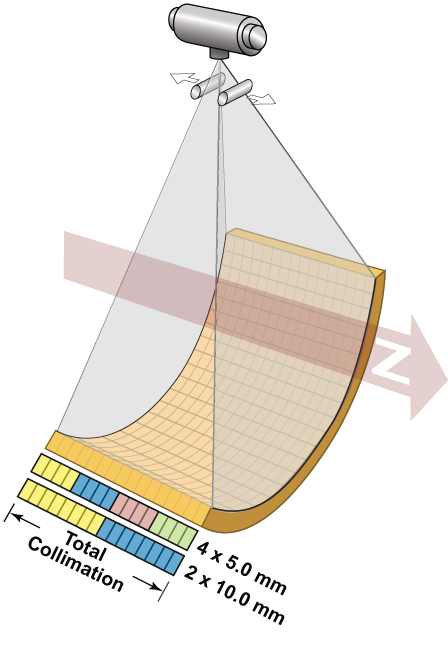 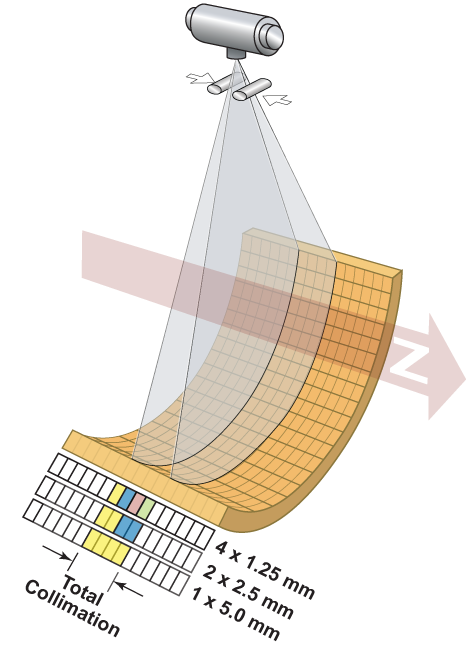 Acquisition Parameter Settings
Pitch
Is the Table Feed per gantry rotation divided by the beam width/collimation
Pitch is the ratio of two distances and therefore has no units
Users should monitor other parameters when changing Pitch. The scanner may or may not automatically compensate for changes in Pitch (for example, by changing the tube current) to maintain the planned CTDIvol.
CTDIvol µ 1/Pitch: Hitachi, Toshiba (no AEC)
CTDIvol independent of Pitch: 
GE, Siemens, Philips, Neusoft, Toshiba (AEC)
Acquisition Parameter Settings
Pitch
CTDIvol may not change in the expected manner if the scanner automatically adjust other parameters when the pitch is changed
The relationships between CTDIvol and pitch for the different vendors are described below 
CTDIvol inversely proportional to change in pitch: Hitachi, NeuroLogica
CTDIvol constant when pitch is changed due to changes to other parameters: GE, Neusoft, Philips and Siemens
The relationship between CTDIvol and pitch depends on scan mode or Software version: Toshiba
Pitch
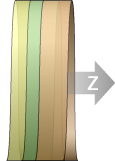 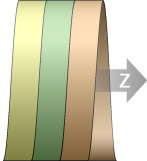 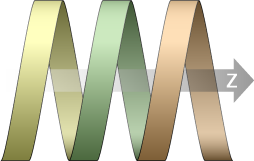 Pitch < 1
Beam Width has some overlap at each view angle from rotation to rotation
Pitch = 1
No overlap of Beam Width at each view angle and no view angles not covered at certain table positions
Pitch > 1
Some view angles are not covered by the beam width at certain table positions
Acquisition Parameter Settings
Exposure Time per Rotation
Is the length of time, in seconds, that the X-ray beam is “on” during a gantry rotation 
It takes into account the gantry rotation time and angular acquisition range
Units: seconds
Users should monitor other parameters when changing Exposure Time per Rotation. The scanner may or may not automatically compensate for changes in Exposure Time per Rotation(for example, by changing the tube current)
CTDIvol µ Exposure Time per Rotation Hitachi, NeuroLogica, Toshiba (no AEC)
CTDIvol independent of Exposure Time per Rotation: GE, Siemens, Philips, Neusoft, Toshiba (AEC)
Acquisition Parameter Settings
Exposure Time per Rotation
CTDIvol may not change in the expected manner if the scanner automatically adjust other parameters when the exposure time per rotation is changed
The relationships between CTDIvol and exposure time per rotation for the different vendors are described below 
CTDIvol proportional to change in parameter: Hitachi and NeuroLogica
CTDIvol constant when the parameter is changed due to changes to other parameters: GE, Neusoft, Philips and Siemens
The relationship between CTDIvol and the parameter depends on scan mode or Software version: Toshiba
Tube Current
Determines the number of electrons accelerated across the x-ray tube per unit time
Units: milliAmperes (mA)
CTDIvol is directly proportional to Tube Current
CTDIvol µ Tube Current
Acquisition Parameter Settings
Tube Potential
Is the electrical potential applied across the x-ray tube to accelerate electrons toward the target material
Units: kiloVolts (kV or kVp)
CTDIvol is approximately proportional to the square of the percentage change in Tube Potential
n ≈ 2 to 3
Acquisition Parameter Settings
Tube Current Time Product
Is the product of Tube Current and the Exposure Time per Rotation
Units: milliAmpere-seconds (mAs)
CTDIvol is directly proportional to Tube Current Time Product
CTDIvol µ 
Tube Current Time Product
Acquisition Parameter Settings
Effective Tube Current Time Product
Is the product of the Tube Current and the Exposure Time per Rotation divided by the Pitch
Units: milliAmpere-Seconds (mAs)
CTDIvol is directly proportional to Effective Tube Current Time Product
CTDIvol µ 
Effective Tube Current Time Product
Acquisition Parameter Settings
Field Of Measurement
Is the diameter of the primary beam in the axial plane at the gantry iso-center
Units: millimeters (mm)
CTDIvol may decrease with a decrease in the Field of Measurement
The relationship is vendor specific
Users should monitor the CTDIvol values when changing the Field of Measurement
Acquisition Parameter Settings
Beam Shaping Filter
Is the scanner component that modifies the energy spectrum and spatial distribution of the primary beam
Beam Shaping may include a bow tie filter and/or flat filters
CTDIvol is affected by a change in Beam Shaping Filters
The relationship is vendor and filter specific
Users should monitor CTDIvol values when changing the Beam Shaping Filter
Acquisition Parameter Settings
Acquisition Parameter Settings Summary
Dose Modulation and Reduction
Many CT scanners automatically adjust the technique parameters (and as a result the CTDIvol) to achieve a desired level of image quality and/or to reduce dose
Dose Modulation and Reduction techniques vary by scanner manufacturer, model and software version
Automatic Exposure Control (AEC)
Automatically adapts the Tube Current or Tube Potential according to patient attenuation to achieve a specified image quality
Automatic adjustment of Tube Current may not occur when Tube Potential is changed
Centering the patient in the gantry is VITAL for most AEC systems
AEC aims to deliver a specified image quality across a range of patient sizes. It tends to increase CTDIvol for large patients and decrease it for small patients relative to a reference patient size
The use of Automatic Exposure Control may decrease or increase CTDIvol depending on the patient size and body area imaged and image quality requested
Dose Modulation and Reduction
Image Quality Reference Parameter
Is the AEC parameter that is set by the user to define the desired level of image quality 
Changing the Image Quality Reference Parameter will affect the CTDIvol
The effect on CTDIvol when changing the Image Quality Reference Parameter is vendor dependent
Dose Modulation and Reduction
Image Quality Reference Parameter
A change in the Image Quality Reference Parameter will affect the CTDIvol
Setting the parameter for “increased” image quality (e.g., lower noise) will result in more dose
Setting the parameter for “decreased” image quality (e.g., more noise) will result in less dose
Dose Modulation and Reduction
Angular Tube Current Modulation
Is an AEC feature that adjusts the Tube Current as the x-ray tube rotates around the patient to compensate for attenuation changes with view angle
Angular Tube Current Modulation is used to adjust the Tube Current to attempt to deliver similar dose to the detector at all view angles
The use of Angular Tube Current Modulation may decrease or increase CTDIvol depending on the patient size and body area imaged and image quality requested
Dose Modulation and Reduction
Angular Tube Current Modulation
Angular Tube Current Modulation uses information from one or two view localizers
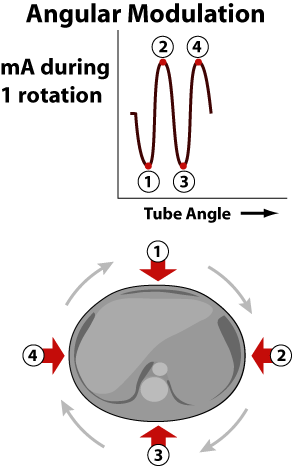 Dose Modulation and Reduction
Longitudinal Tube Current Modulation
Is an AEC feature that adjusts the Tube Current as patient attenuation changes in the longitudinal direction 
The CT Localizer Radiograph is used to estimate patient attenuation
The use of Longitudinal Tube Current Modulation may decrease or increase CTDIvol depending on the patient size and body area imaged and image quality requested
Dose Modulation and Reduction
Longitudinal Tube Current Modulation
Longitudinal Tube Current Modulation uses information from one or two view localizers
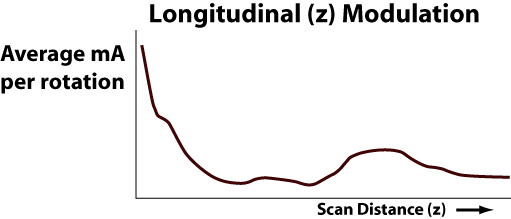 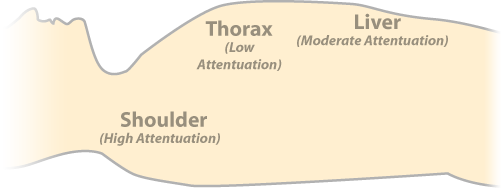 Dose Modulation and Reduction
Angular and Longitudinal Tube Current Modulation
Is an AEC feature that incorporates the properties of both Angular and Longitudinal Tube Current Modulation to
Adjust the Tube Current based on the patient’s overall attenuation 
Modulate the Tube Current in the angular (X-Y) and longitudinal (Z) dimensions to adapt to the patient’s shape
The use of Angular and Longitudinal Tube Current Modulation may decrease or increase CTDIvol depending on the patient size and body area imaged and image quality requested
Dose Modulation and Reduction
Angular and Longitudinal Tube Current Modulation
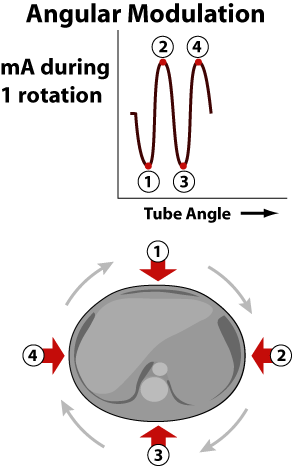 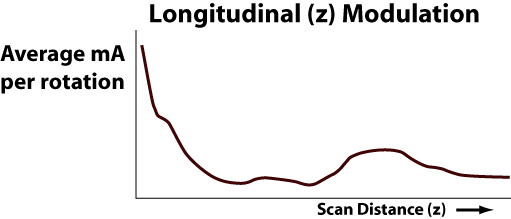 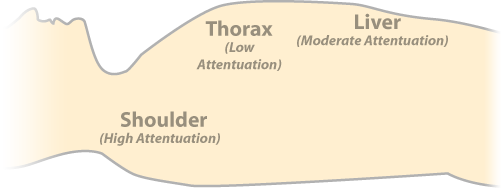 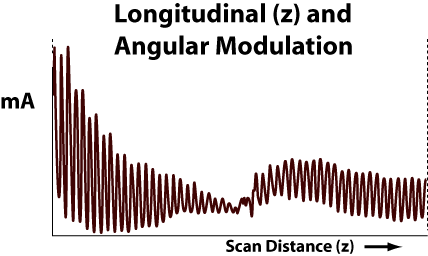 Dose Modulation and Reduction
ECG-Based Tube Current Modulation
Is an AEC feature used with prospectively gated cardiac imaging that adjusts the Tube Current based on the phase within the cardiac cycle
There are important heart rate considerations to take into account when using prospective gating
The use of ECG-Based Tube Current Modulation with prospective gating will decrease CTDIvol compared to retrospective gating
Dose Modulation and Reduction
ECG-Based Tube Current Modulation
Multiple heart beats and table positions may be required to collect all of the data required to reconstruct the FOV including the heart
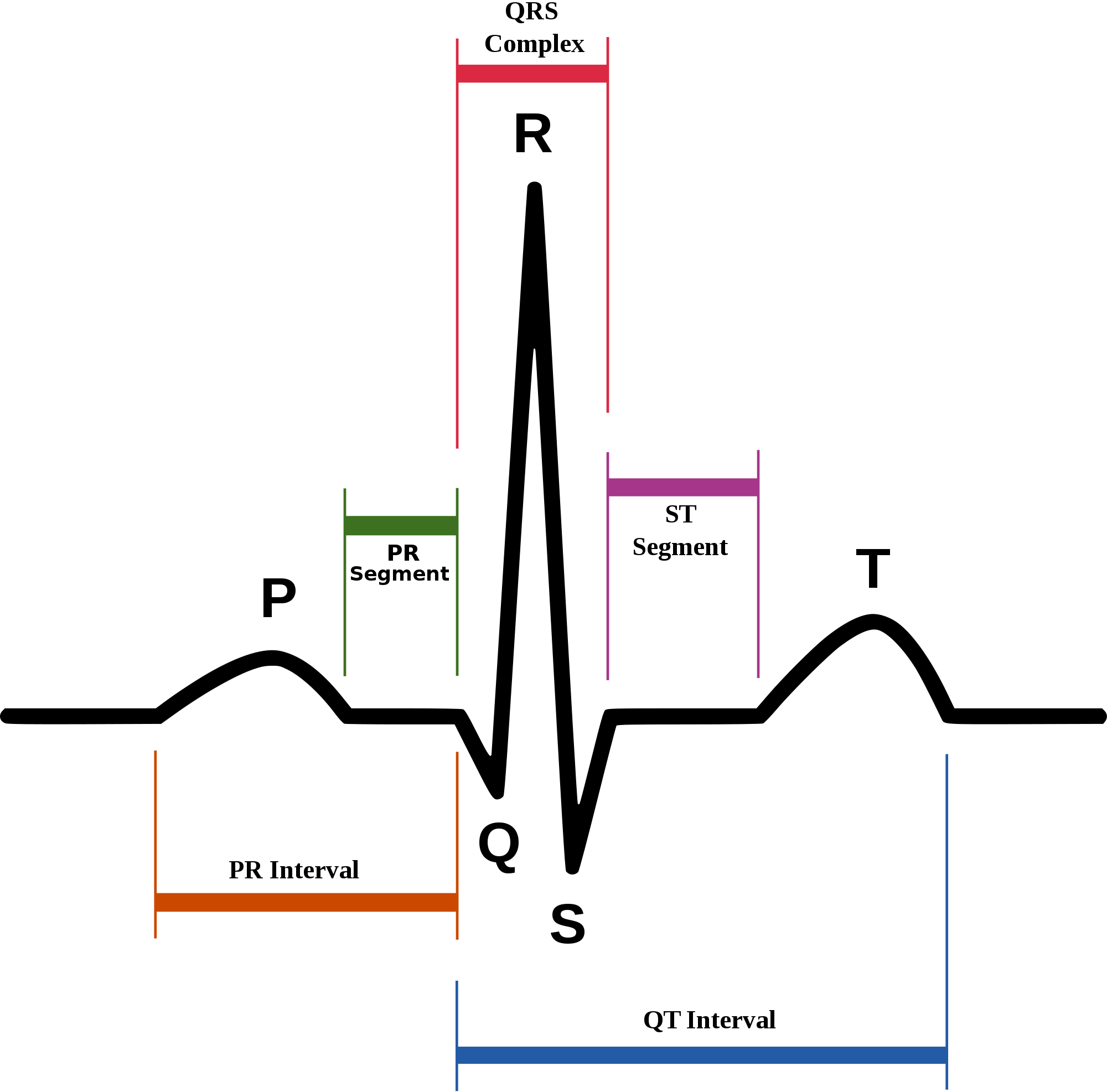 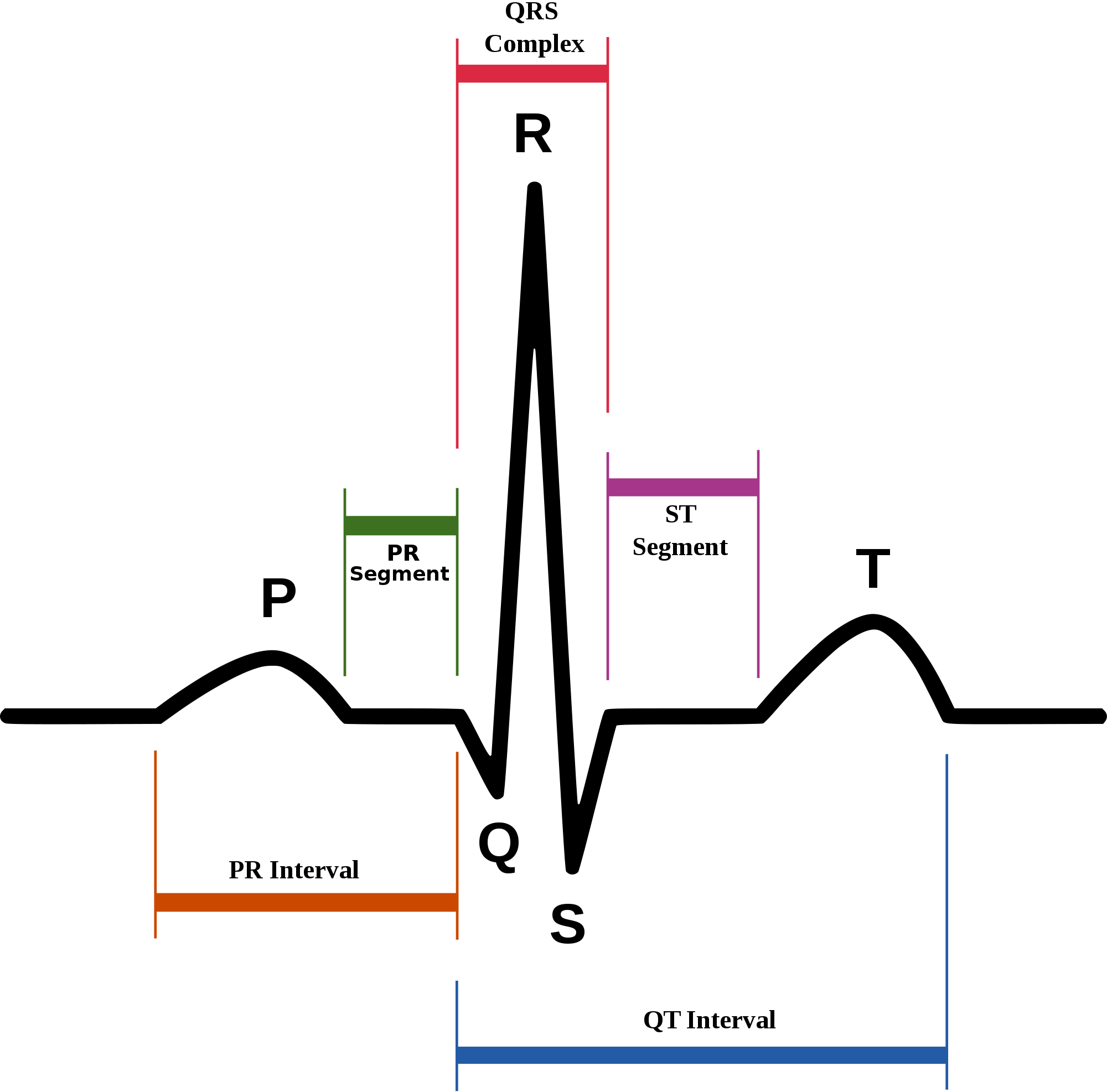 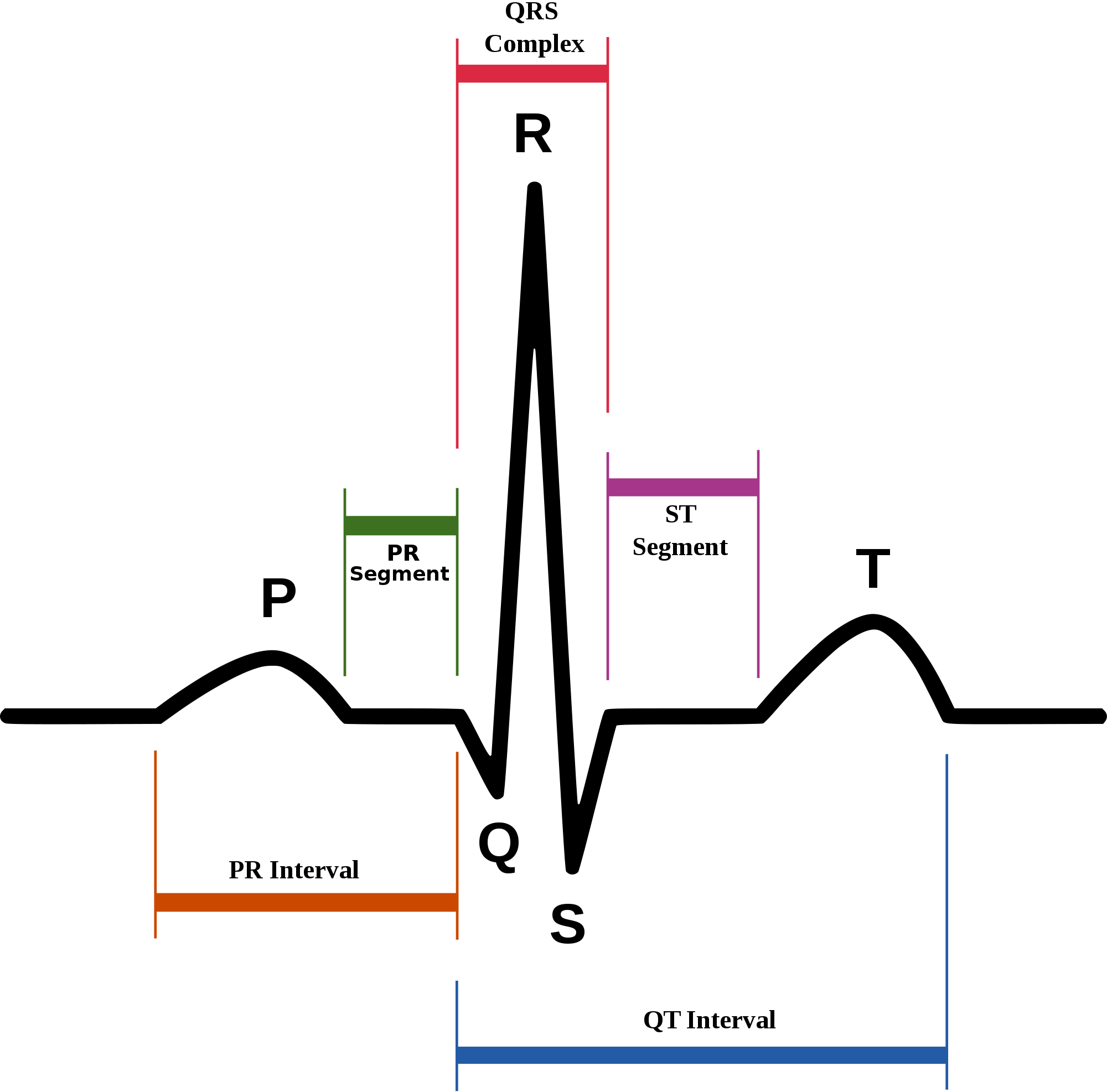 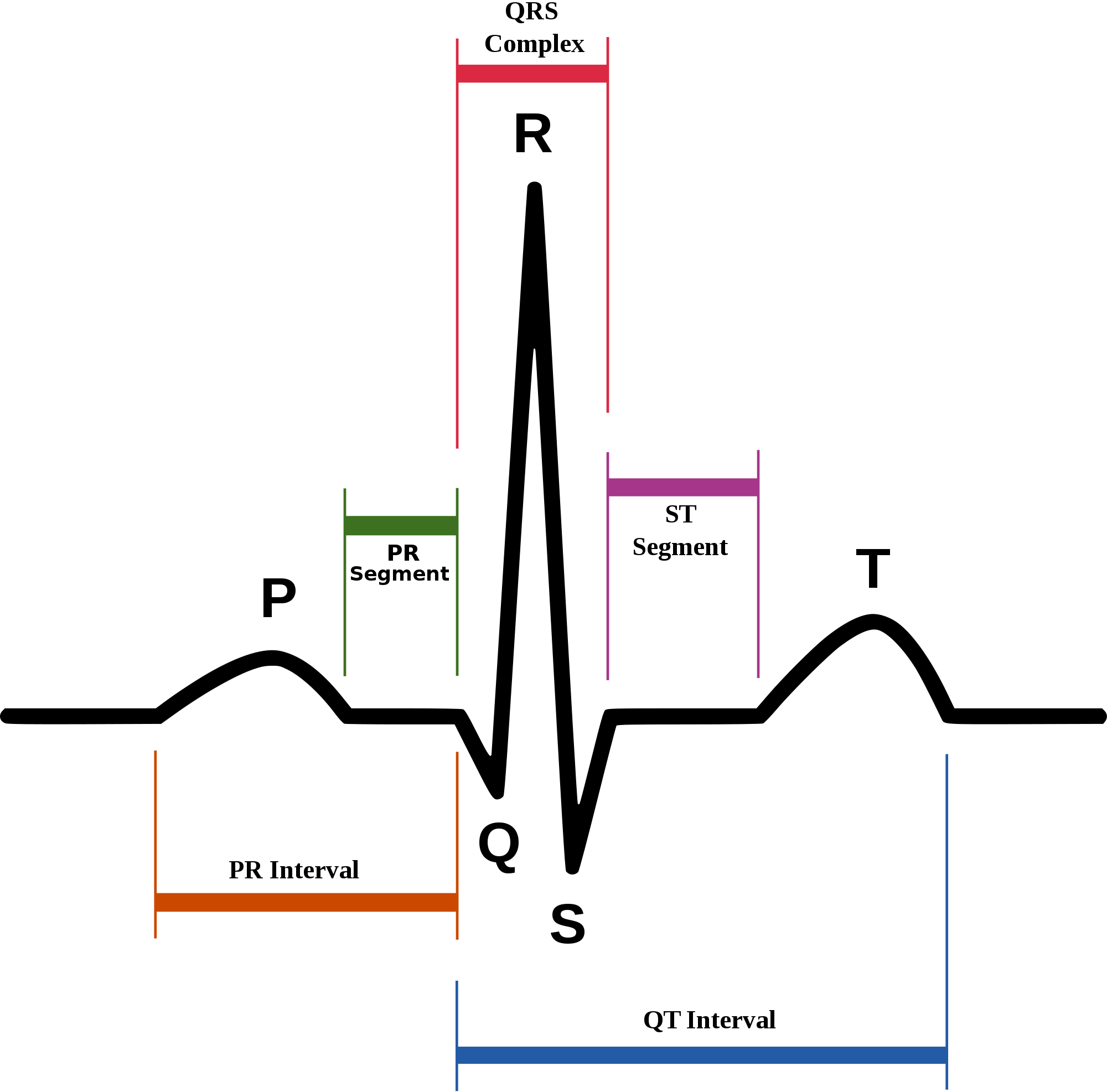 Radiation On
Dose Modulation and Reduction
Organ-Based Tube Current Modulation
Is an AEC feature that allows for the tube current to be decreased or turned off over radiosensitive organs on the patient periphery, such as the breasts or eye lenses
To maintain image quality, tube current may need to be increased at other view angles
The use of Organ-Based Tube Current Modulation may reduce the absorbed dose to organs at the surface of the body but may increase the absorbed dose to other organs
Dose Modulation and Reduction
Organ-Based Tube Current Modulation
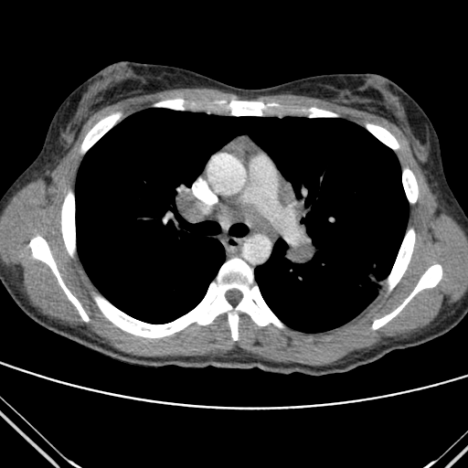 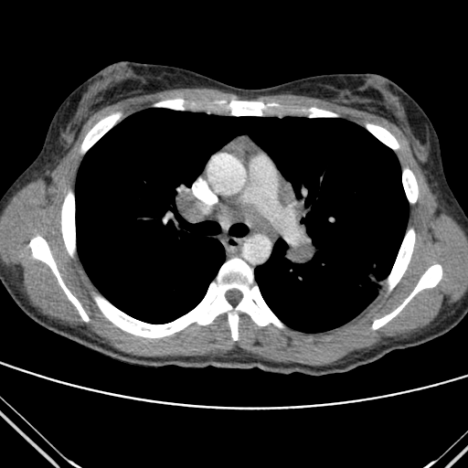 Gantry
Gantry
Conventional
Organ-Based Modulation
Dose Modulation and Reduction
[Speaker Notes: De-Identified Image used with IRB approval]
Automatic Tube Potential Selection
Is an AEC feature that selects the tube potential according to the diagnostic task and patient size in order to achieve the desired image quality at a lower CTDIvol
The use of Automatic Tube Potential Selection is intended to decrease CTDIvol while achieving the image quality required for a specific diagnostic task and patient attenuation
Dose Modulation and Reduction
Automatic Tube Potential Selection
Tube Potential is not modulated in the same fashion as Tube Current
It does not change with different tube positions (view angles) around the patient
The Tube Potential for a specific patient, anatomic region and diagnostic tasks is selected and held constant for that acquisition, though it may be changed to a different tube potential for a different diagnostic task
Dose Modulation and Reduction
Iterative Reconstruction
Is a feature that uses the information acquired during the scan and repeated reconstruction steps to produce an image with less “noise” or better image quality (e.g., higher spatial resolution or decreased artifacts) than is achievable using standard reconstruction techniques
The use of Iterative Reconstruction by itself may not decrease CTDIvol; with use of Iterative Reconstruction, image quality will change and this may allow a reduction in the CTDIvol by adjusting the acquisition parameters used for the exam
Dose Modulation and Reduction
Iterative Reconstruction
Iterative Reconstruction may be completed using data in Image Space, Sinogram Space or a Model Based Approach
Changing/Turning On the %/Level of the iterative reconstruction used may or may not affect the CTDIvol of the scan and will affect the image quality of the final set of images
In consultation, the Radiologists and Medical Physicists at an institution may adjust the acquisition parameters for studies reconstructed using iterative reconstruction based on the imaging task, the patient population, the desired image quality, dose concerns and the needs of the interpreting Radiologist
Dose Modulation and Reduction
Noise Reduction Using Other Post Processing Software
Other commercially available products can be used to reduce image noise in already reconstructed images
In consultation, the radiologists and medical physicists may adjust the acquisition parameters to reduce the CTDIvol used for studies that will be processed using these products, taking into consideration the imaging task and patient population, dose concerns, and the needs of the interpreting radiologist(s)
Dose Modulation and Reduction
Dose Display
Information about the CTDIvol planned for each scan is typically displayed before the exam on the user console
Information about the CTDIvol delivered by each scan is typically reported in a data page or DICOM structured dose report
Dose information provided after the exam typically also includes the DLP and the CTDI phantom size. These may also be included in information displayed before the scan.
Display of Planned CTDIvol
CTDIvol is displayed before a study is performed based on the selected technique parameters
It is important to check CTDIvol before a study is performed to ensure that the output of the scanner is appropriate for the specific patient and diagnostic task
CTDIvol is displayed for each planned acquisition
Dose Display
Post Study Data Page
Following the completion of a study, a Post Study Data Page is created that includes information on the delivered CTDIvol and DLP and the phantom size used to calculate these values
Information is displayed for each series
Dose Display
Post Study Data Page - CTDIvol
CTDIvol  is displayed for each series after a study is performed and is calculated based on the technique factors used to acquire the data
It is useful to check CTDIvol after a study is performed to ensure that the output of the scanner was as expected
CTDIvol is displayed for each completed acquisition
Dose Display
Post Study Data Page - DLP
DLP is displayed for each series after a study is performed and is calculated based on the technique factors and scan length used
DLP is displayed for each completed acquisition and is typically summed for all of the acquisitions
Dose Display
Post Study Data Page – CTDI Phantom
The CTDI Phantom used for each acquisition in the study is typically displayed
Different phantoms may be used to calculate the CTDIvol for different acquisitions in the same study (and may vary by vendor)
Head and C-Spine Example
Body Phantom used to report CTDIvol for C-Spine portion of exam
Head Phantom used to report CTDIvol for Head portion of exam
Dose Display
Summing Dose Report Values
CTDIvol values for separate series are NOT to be summed to give a “total” CTDIvol for a study
This is especially true if the series cover different anatomic regions
DLP is typically summed over all series in the Post Study Data Page to provide an estimate of the total patient exposure
Extreme care should be taken when considering summed DLPs because different phantoms may have been used to calculate the CTDIvol values used to determine DLP
A medical physicist should be contacted if patient specific dose estimates are required
Dose Display
Dose Notification Levels
Notification Levels may be set on a CT scanner for each series within an exam protocol
If the planned CTDIvol is above the Notification Level and triggers the notification, the user has the opportunity to edit or confirm the technique settings
Notification Levels may be exceeded when appropriate for a specific patient or diagnostic task (e.g., in very large patients or contrast bolus monitoring scans)
Dose Display
Dose Alert Levels
Dose Alert Levels require specific action by the operator to continue scanning
Dose Alert Levels are typically much higher than Notification Levels and take into account all series within the exam
Triggering a Dose Alert requires that the operator confirm the protocol and settings are correct by entering in his or her name. Optionally, sites may require that the operator provide a brief explanation in the provided field
Dose Display
Radiation Dose Structured Reports
Radiation Dose Structured Reports (RDSRs) are provided in newer software versions in a defined DICOM format
They provide the most complete set of information regarding the irradiating events
The reports are very detailed and require an RDSR viewer for easy visualization of relevant information
Dose Display
Questions
Please contact the medical physicist providing support for your CT practice, your lead technologist, supervising radiologist or manufacturer’s application specialist with questions regarding these important topics and concepts.
Acknowledgements
AAPM
Dianna Cody, Dustin Gress, Michael Heard, Jim Kofler, Cynthia McCollough, Mike McNitt-Gray, Bob Pizzutiello, Mark Supanich
ACR
Mark Armstrong, Penny Butler, Dina Hernandez
ASRT
Virginia Lester
DICOM
David Clunie, Kevin O’Donnell
FDA
Thalia Mills
[Speaker Notes: A special thank you to Dr. Mark Supanich for his considerable efforts in leading the working group in developing these slides.]
Acknowledgements
GE
John Jaeckle
Hitachi
Mark Silverman
Philips
Amar Dhanantwari
Neusoft
Keith Mildenberger
Neurologica
Donald Fickett
Siemens
Christianne Liedecker
Toshiba
Kristen Boedecker
MITA
Brian Abraham